Министерство здравоохранения Республики Башкортостан
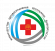 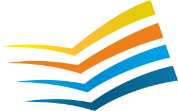 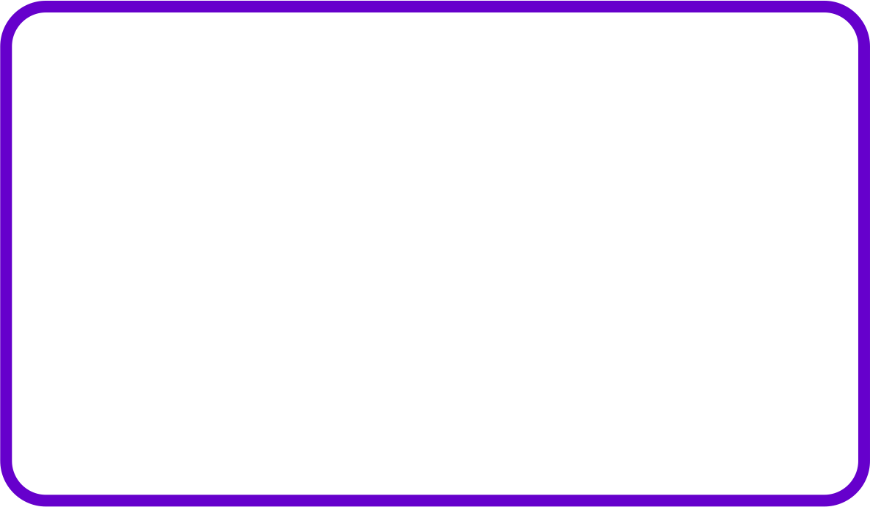 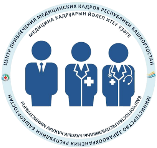 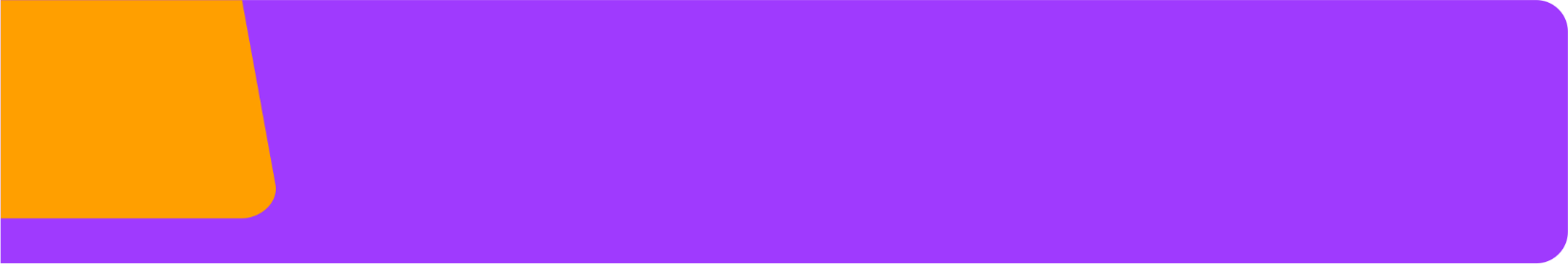 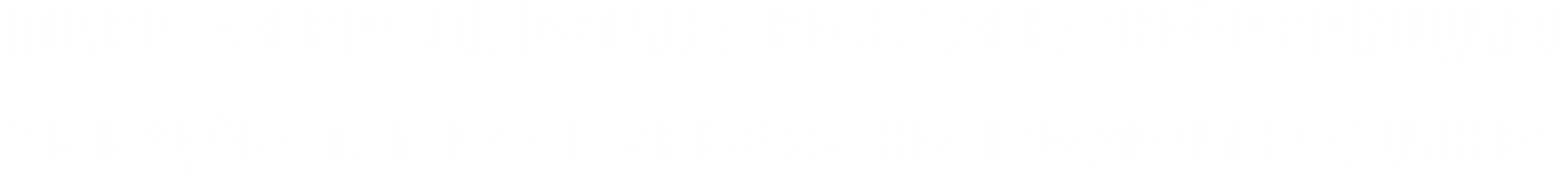 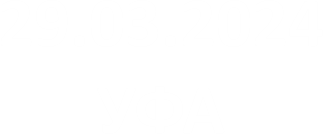 Методы ранней профессиональной ориентации в процессе выбора медицинской специальности
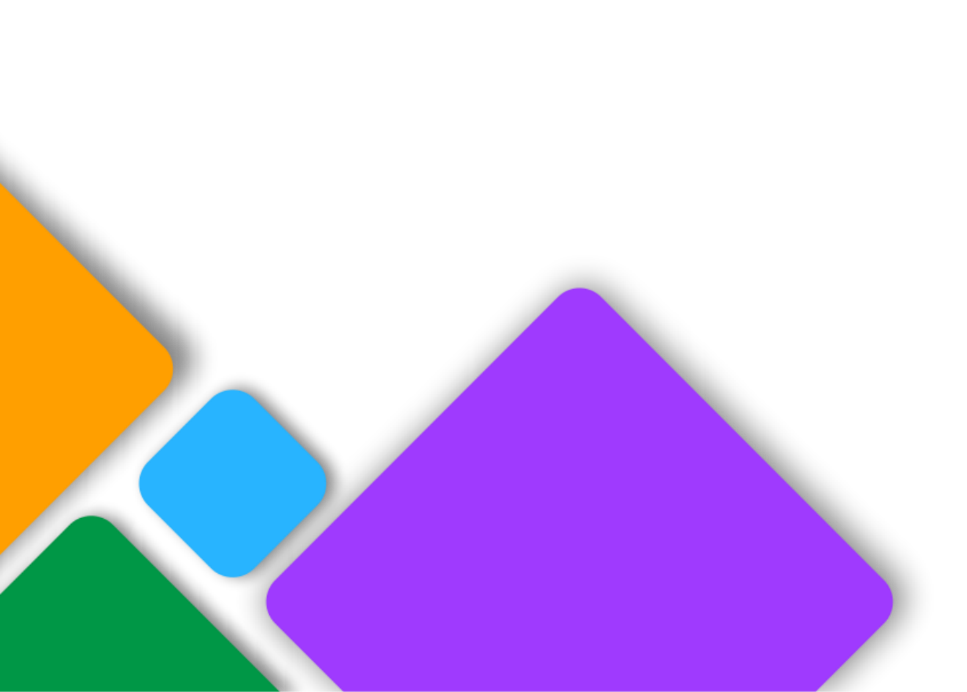 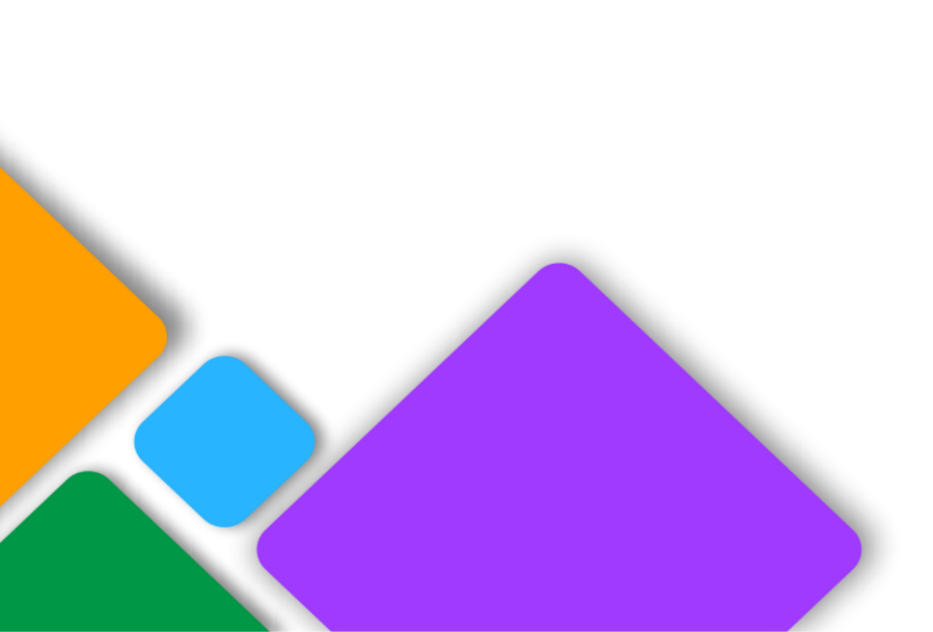 Хайруллин Радмир Мугалимович
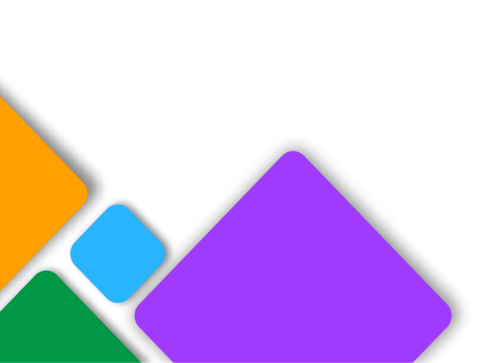 Директор ГАПОУ РБ «Белебеевский медицинский колледж»
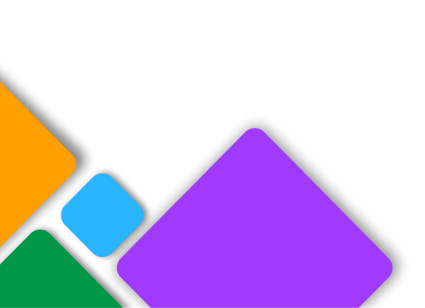 Актуальность
«Послание президента РФ В.В.Путина                        Федеральному собранию» от 1 марта 2018 г. 

«Ранняя профориентация школьников должна оказывать существенное влияние на рациональное распределение трудовых ресурсов, выбор жизненного пути молодёжи, адаптацию ее к профессии».
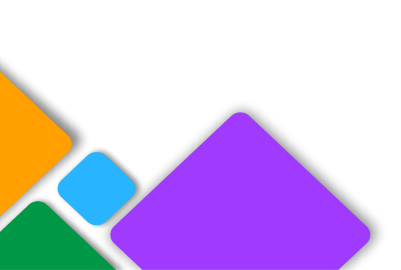 Цель системы профориентации в ГАПОУ РБ «Белебеевский медицинский колледж»
создание благоприятных условий для свободного и осознанного выбора выпускниками школ будущей профессиональной деятельности, личностной траектории образования, направления и профиля профессиональной подготовки, необходимой квалификации в соответствии с личностными интересами, образовательными запросами и потребностями рынка труда.
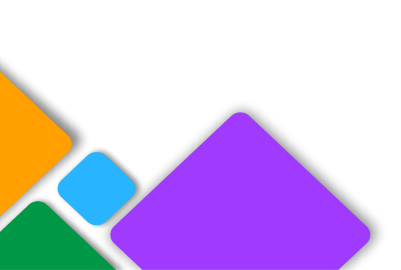 Направления профориентационной работы в колледже:
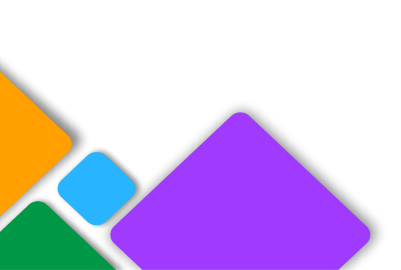 Деятельность медицинского класса                                                  (в рамках сетевого взаимодействия с МАОУ «Башкирская гимназия – интернат» г.Белебея РБ)
Всемирный день борьбы с артериальной гипертонией. Акция «Артериальное давление»
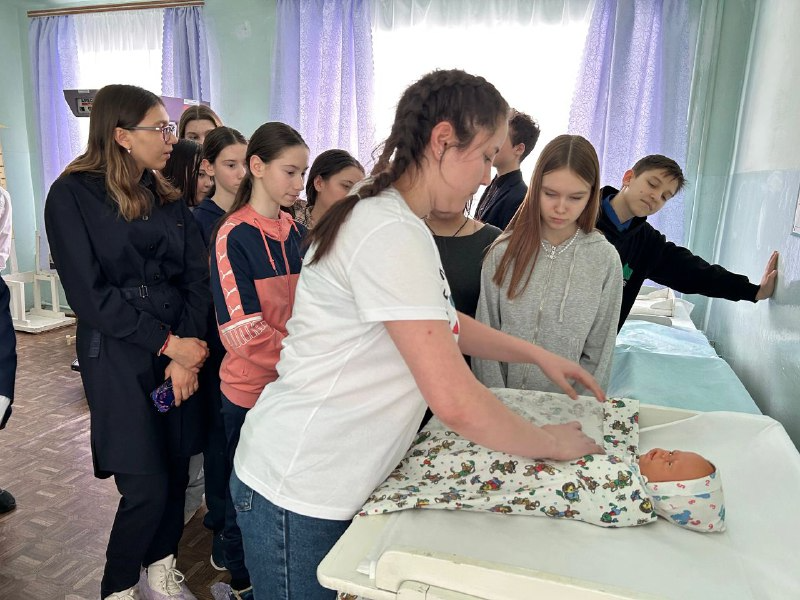 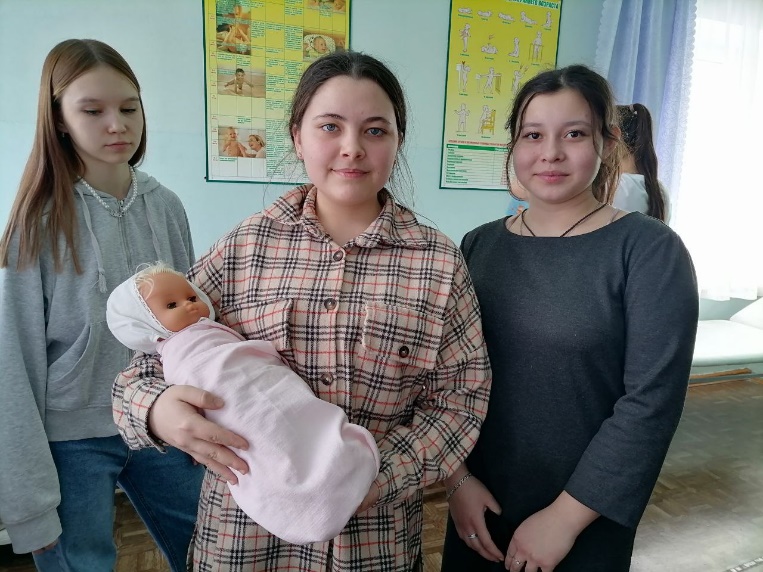 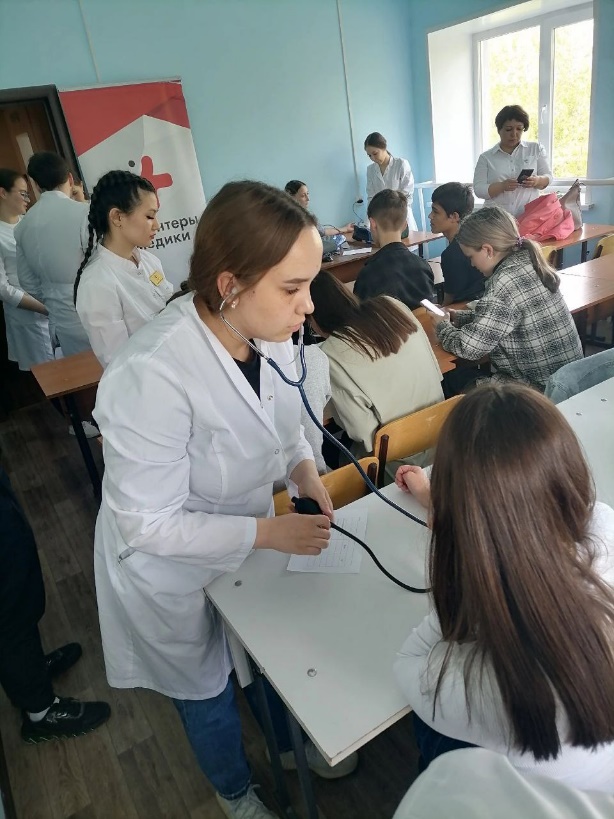 Мастер-класс «Простейшие навыки ухода за пациентом»
День открытых дверей. Мастер-класс «Уход за новорожденным»
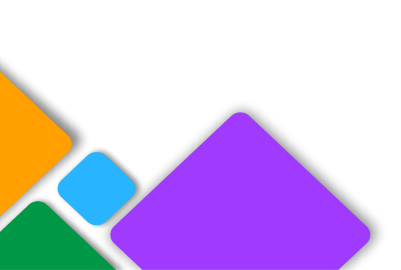 Деятельность медицинского класса                                                  (в рамках сетевого взаимодействия с МАОУ «Башкирская гимназия – интернат» г.Белебея РБ)
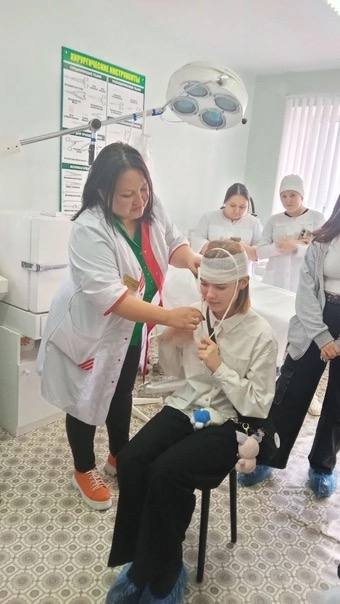 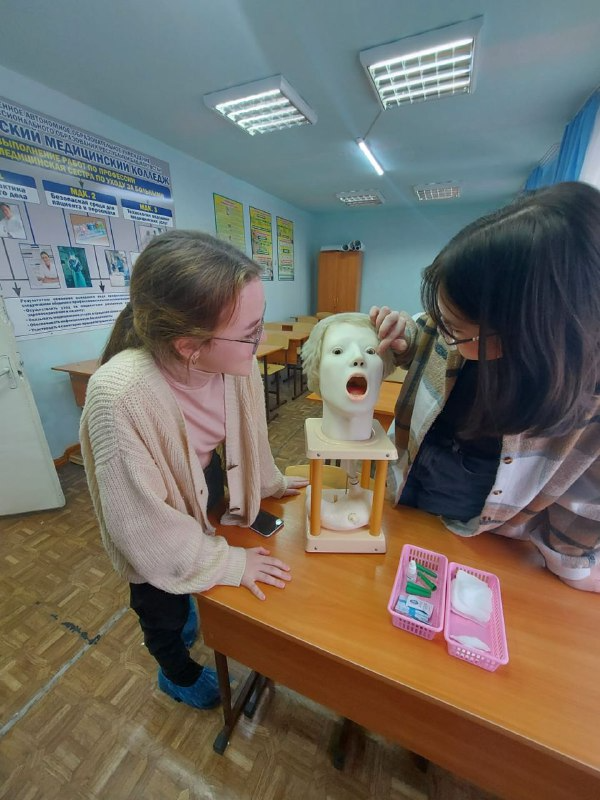 Практическое занятие                      «Основы массажа»
Мастер-класс «Простейшие навыки ухода за пациентом»
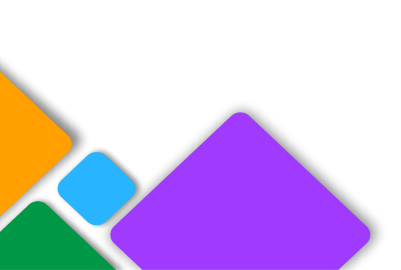 Мастер-класс «Простейшие перевязки»
Федеральный проект «Профессионалитет»  (деятельность амбассадоров проекта и преподавателей колледжа )
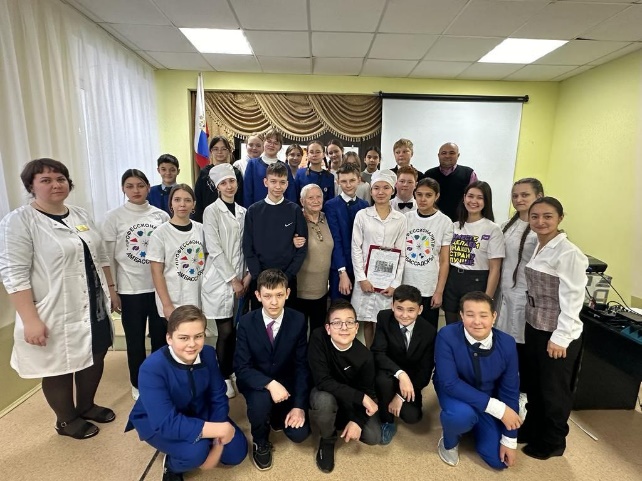 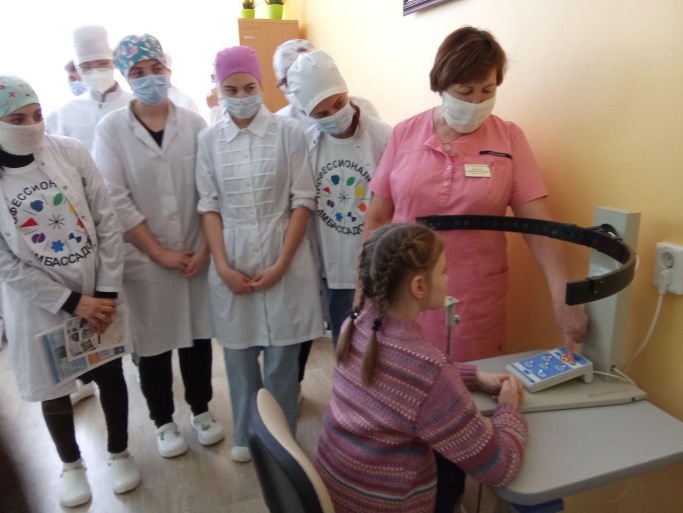 Мастер-класс               «От знаний к навыкам» по основам оказания первой помощи
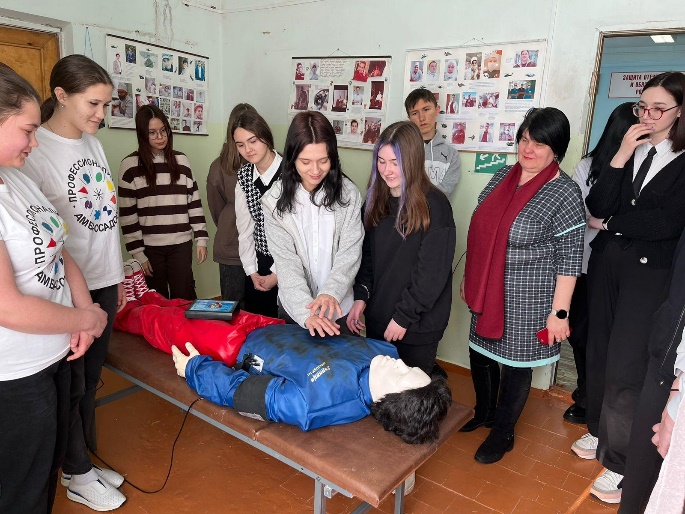 Всероссийская акция «Не прокури свое здоровье»
Экскурсия в детскую поликлинику
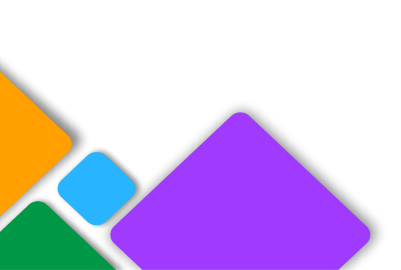 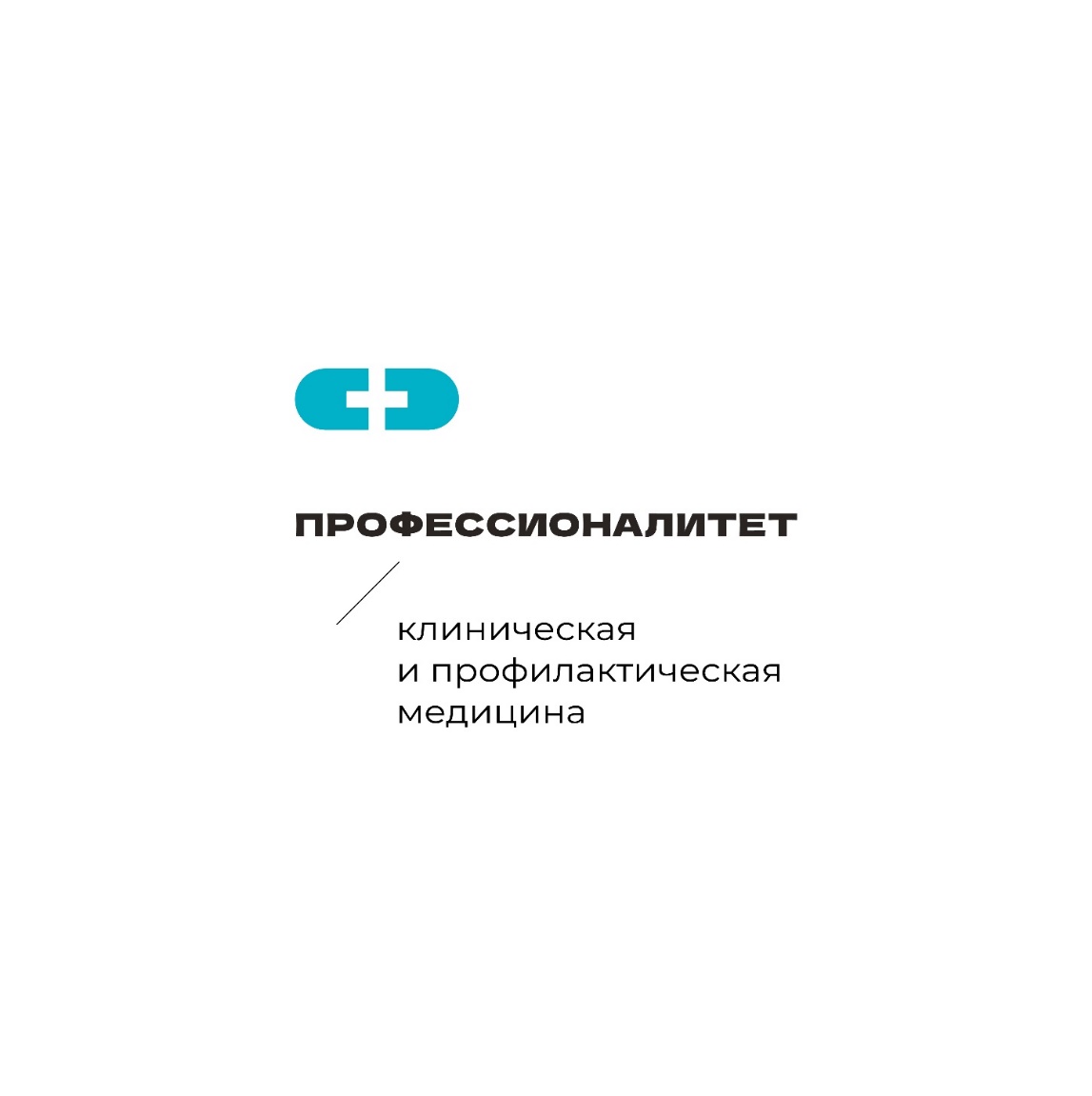 Федеральный проект «Профессионалитет»  (деятельность амбассадоров проекта и преподавателей колледжа )
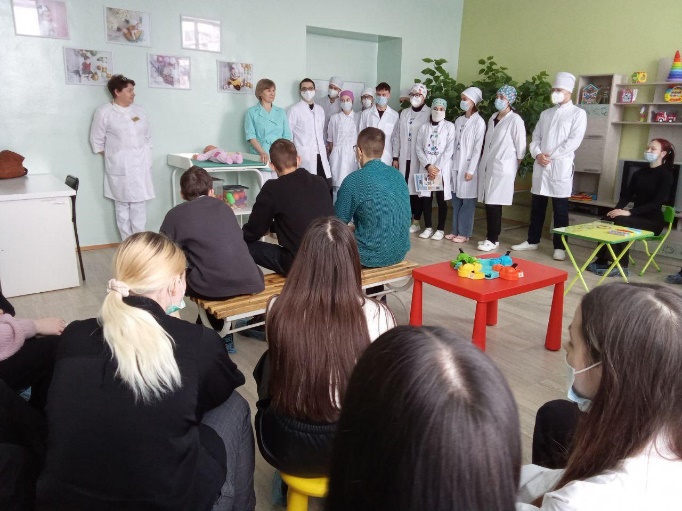 Викторина по просмотренному фильму «Никотин. Секреты манипуляции»
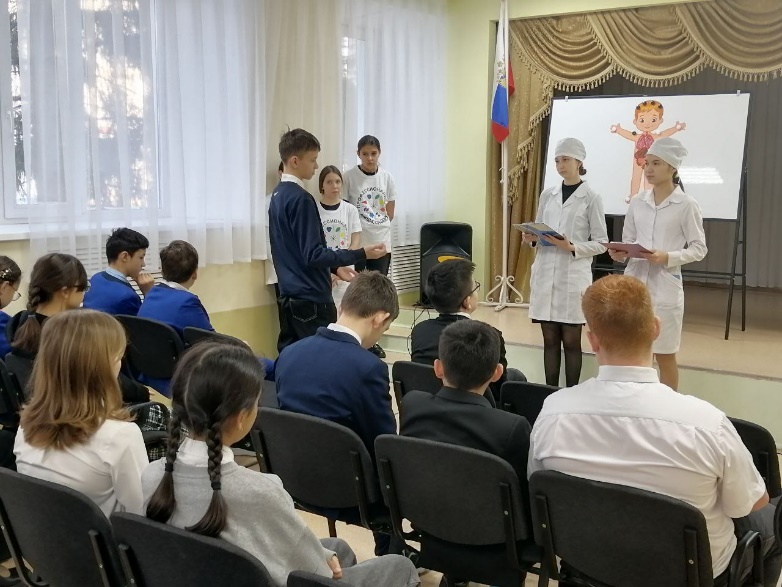 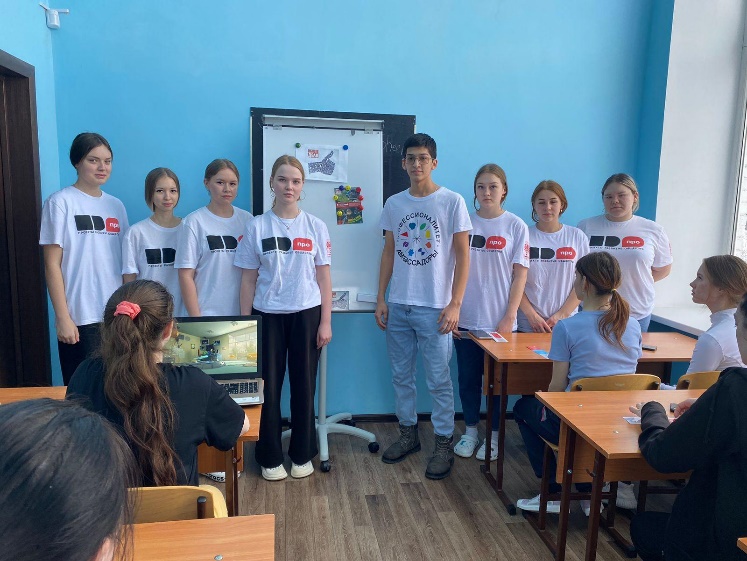 Экскурсия в детскую поликлинику «Погружение  в профессию»
Всероссийская акция «День борьбы                    со СПИДом»
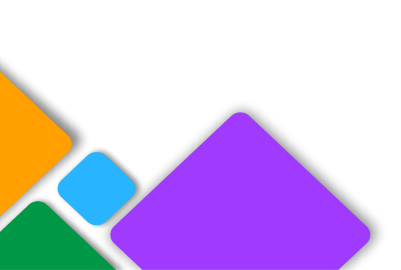 Выводы
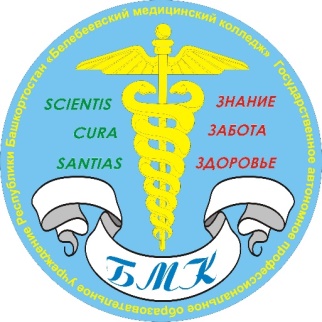 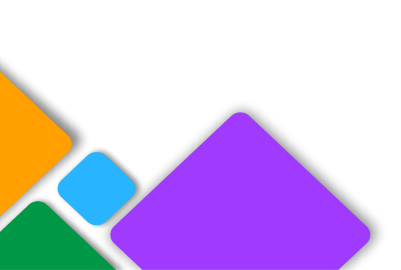 Успехов вам,  уважаемые коллеги!
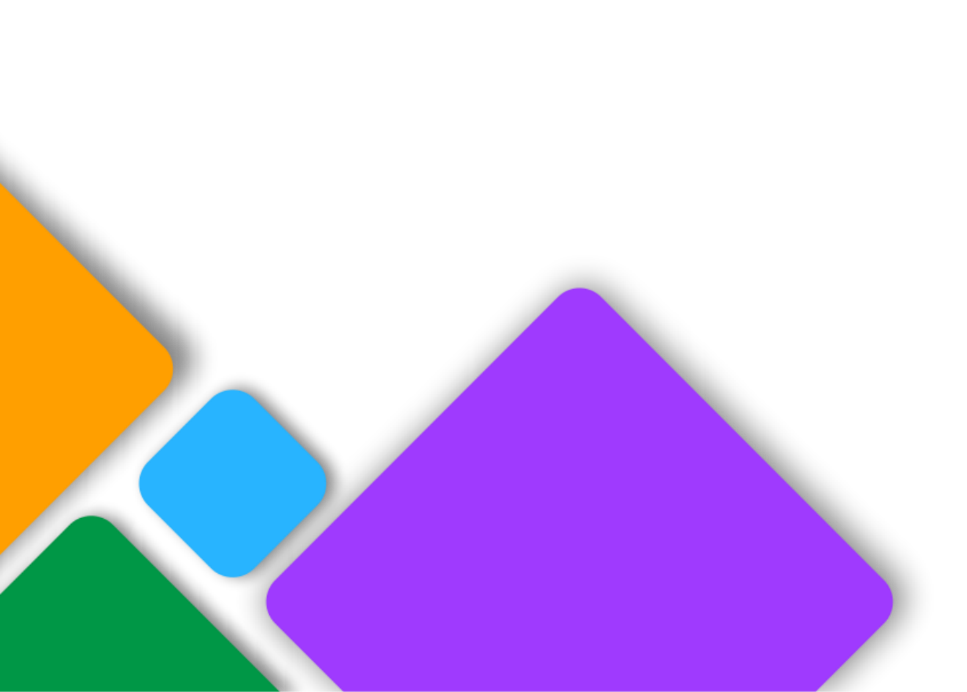 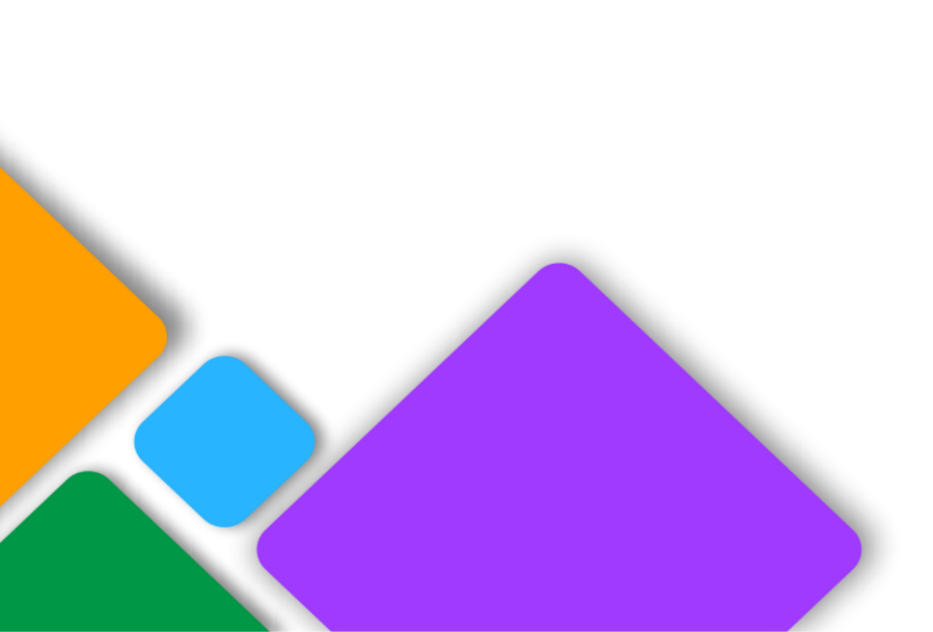 Спасибо за внимание и сотрудничество!
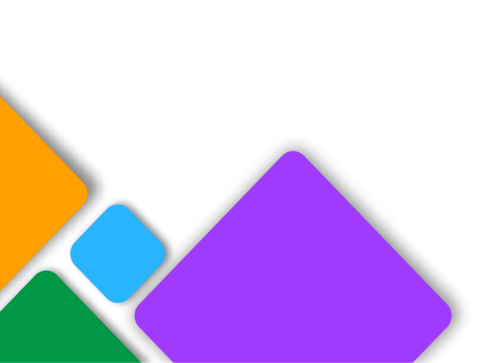 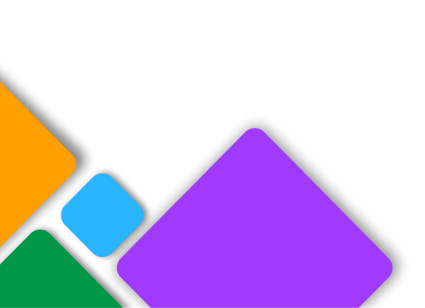